Le verbe être
Je suis

Tu es 

Il est 

Elle est
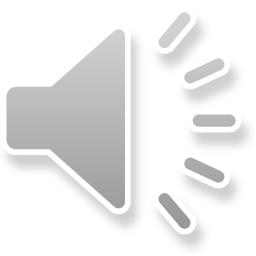 Complète avec le verbe être
1- Tu ……… à l̕ école
Tu es à l̕ école.

2- Il…….. à la maison.
Il est à la maison. 

3- Tu….. dans la voiture.
Tu es dans la voiture.
4- Je……dans la rue. 
Je suis dans la rue.

5- Elle ……. dans le bus.
Elle est dans le bus.
Merci au revoir
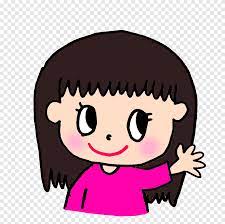